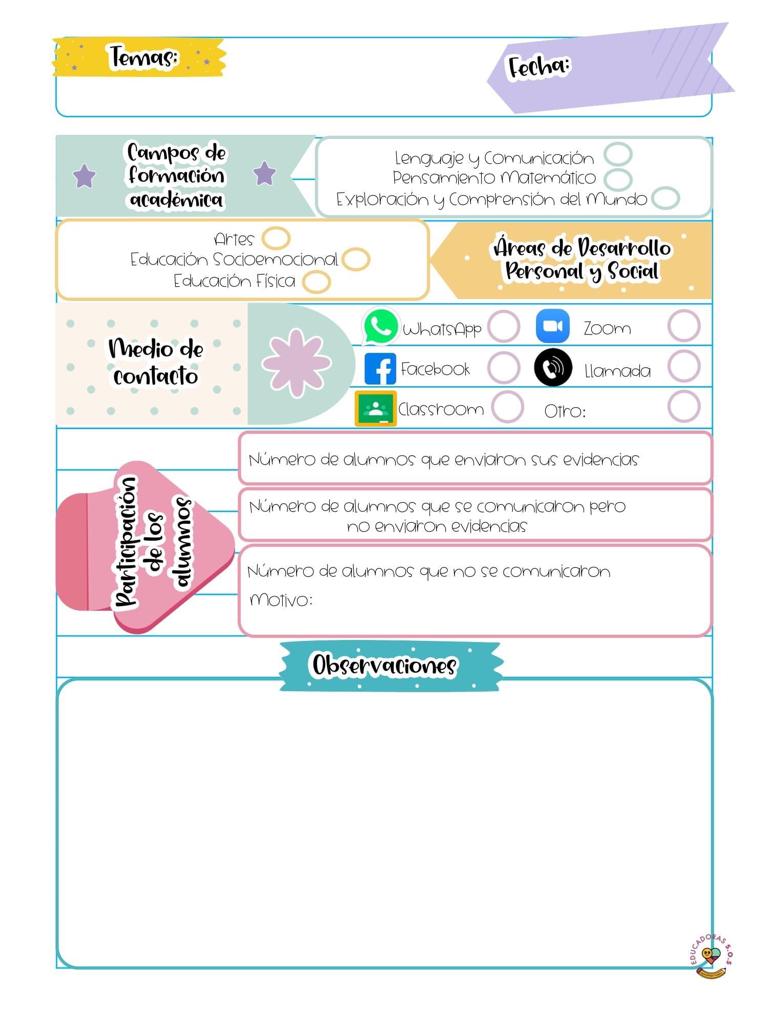 Datos
Datos
Jueves 6 de mayo de 2021
J. N. “María L. Pérez de Arreola”
Gabriela Guadalupe Rodríguez Díaz
2° A
22
El día de hoy la asistencia fue de 15 alumnos. 
En clase de educación física los alumnos se mostraron participativos y animados, sin embargo, me he percatado que asisten pocos niños a la clase, considero que es importante tocar este tema en la junta con los padres de familia, para encontrar alguna solución. 
No intervine en la clase, el maestro estuvo a cargo.
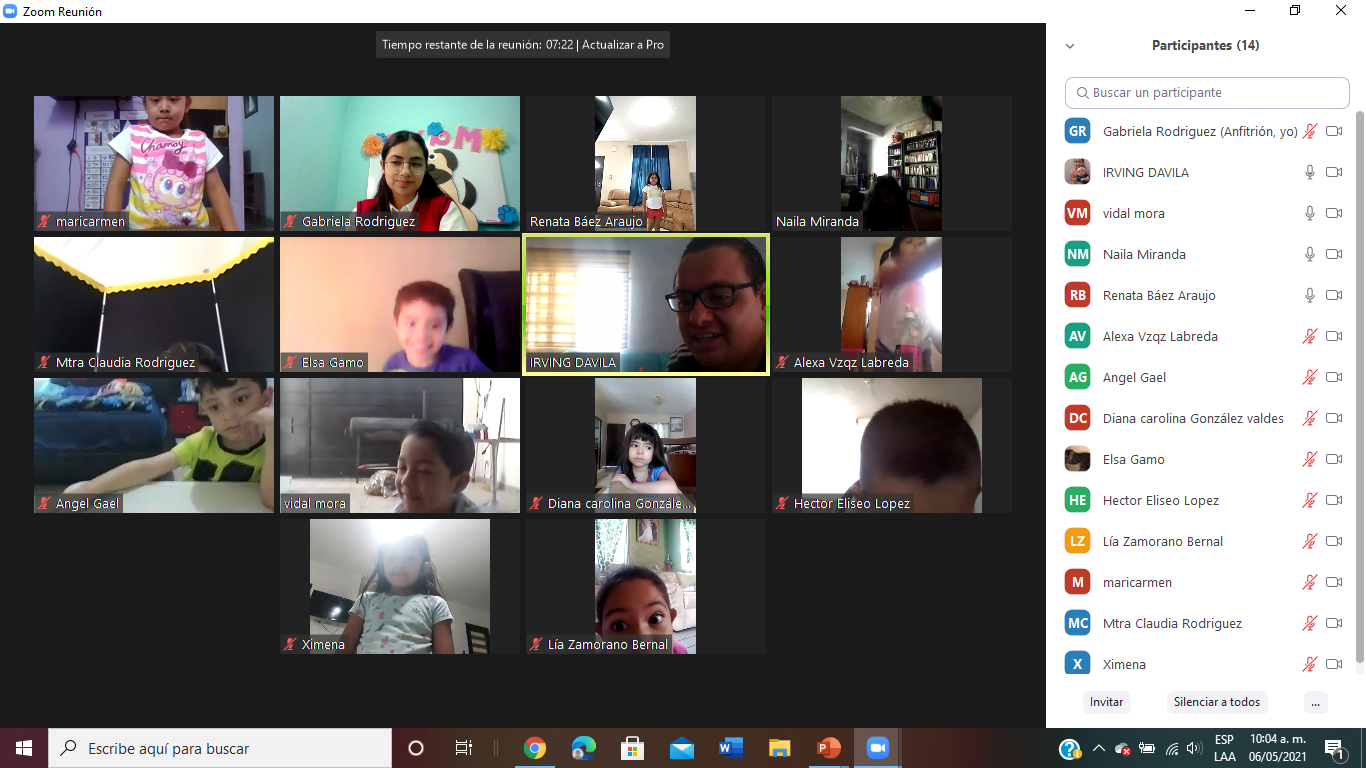 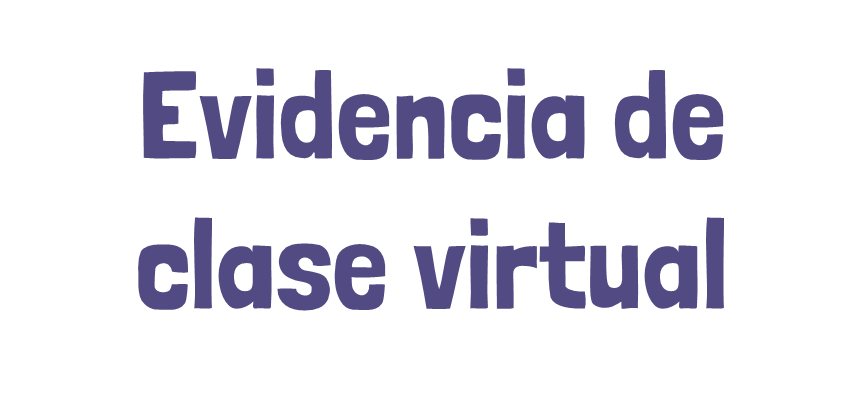